The Database of British and Irish Hills
DoBIH User Survey 2018
Results
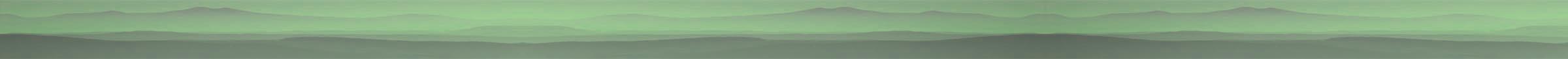 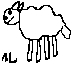 1
The sample
The survey was run online over 4 weeks from 17 November to 15 December 2018. It was advertised through both DoBIH websites, The Relative Hills Society, The Relative Hills of Britain Yahoo group, The Tump Forum, Facebook groups The Relative Hills of Britain, The Munro Society, Climbing the Birkett, Synge and LAMPs of the Lake District, Scottish Hill Walking & Wild Camping, UK Hillwalkers and Hikers, and the walkhighlands and ScottishHills.com forums. 
328 responses were used in the analysis, comprising the 312 complete questionnaires received and a further 16 incomplete returns from respondents who answered at least a third of the questionnaire. A few respondents emailed to make further comments, which are included here.
Statistics are given as % of respondents presented with the question. Where this falls below 328, whether through routing or the respondent having dropped out of the survey, the sample size is given in the horizontal axis label.
The Hill Bagging website has over 5,000 registered users plus an unknown number of unregistered users. The Access, Excel and csv formats consistently get a combined 500 downloads per release. As the responses were obtained by invitation, the sample cannot be considered representative of our user base. However, it has probably captured a high proportion of those users who care sufficiently about the DoBIH to give their views.
2
Key findings
Satisfaction is very high. 78% of the sample are ‘very satisfied’ and only 1 respondent not at all satisfied.
72% say the DoBIH is their main information source, and 66% that it influences their bagging activity.
The majority are relaxed about the addition of new lists. A minority think the DoBIH should be more selective, and nearly a third of the sample think the editors should exercise some control.
The most popular lists are Marilyns, Humps, Tumps, Munros, Corbetts, Grahams, Donalds, Wainwrights, Nuttalls and County Tops, all with more than 50% of the sample bagging or having intentionally completed the list. The most popular Irish list is the Marilyns (this reflects the British user base).
Traditional lists (69%) are favoured more than prominence based lists (48%) and metric lists (44%).
60% think historical lists deserve inclusion even if not being bagged.
88% regard data quality as important. 94% think a hill’s name is important.
No new lists received more than a few proposals for their addition.
Mobile friendliness was the most requested functional improvement, preferably delivered by an app.
The editorial team will be meeting to discuss the implications of the survey results for the future development of the database.
3
Usage of online and offline formats
4
Offline formats
5
Frequency and satisfaction
6
Satisfaction: general comments (1)
For me, it is the authoritative source for British hill data. I only use a small subset of the data (I ignore Tumps for example) but find it easy to use, reliable and love the ability to click through to OS maps.
Excellent site which has opened new horizons to me after nearly 50 years of hillwalking.
Absolutely brilliant. I've been using the Excel database for about 15 years and it and Hill Bagging are my bibles for all my hillwalking planning and record keeping.
I find the links on hill-bagging.co.uk for each hill to other mapping e.g. OSM and Geograph very useful for doing further map investigation into spotting new Tumps.
Very much enjoy using the site - wish it had been available 40 years ago when I first started bagging hills.
Aside from maybe the odd feature, this site meets my needs perfectly: for logging hills, discovering new tops to visit and tips from other logs.
Wonderful source of information for hill baggers. Comments very useful. GR for high points is invaluable to me.
This has given me lots of hills to choose from. So what would have been a short day getting one Marilyn can now be extended getting nearby Tumps etc.
Not just the best hills website on the web, but one of the best websites of any type. Wish more websites were as good as this. Huge and heartfelt thanks to Simon & everyone else involved for creating and maintaining such a fantastic resource.
Excellent information and easy to get around the site. What I particularly like is that the site is added to without major changes which we all see frequently on other websites.
Ability to store records is a godsend. Hill data is invaluable and comments by other contributors is wonderful.
It's ace, helps me keep track of which hills I've climbed.
Please resist the temptation to try and fix something that isn't broken.
Hill Bagging is particularly useful when planning an ascent.
Key tool in my Marilyn bagging career so far
I use it almost every day [several similar comments]
A brilliant resource [similar comments]
Very useful and comprehensive [similar comments]
The great thing about your site is that it's so well laid out and easy to use. [similar comments]
Thank you very much for giving my life purpose.
7
Satisfaction: general comments (2)
Whilst the site might be a bit dated, it does what it says on the tin.
Its greatest value to me is it being accurate and reliable. I use it mostly as a reference but where it disagrees with other sources I often cannot discover why.
We use the lists weekly - very helpful, especially with the filters available. I record ascents in several places on and offline. The Hill Bagging website has more extensive detail, while walkhighlands is my site of choice for adding multimedia to my logs.
Sometimes the Google Earth view doesn't work but for a non subscription database it is superb.
Only use it as an easy way to get the correct coordinates for summits and occasionally to see what the summit consists of.
Prefer haroldstreet for the volume of hills and different bagging lists.
Bit messy, much prefer haroldstreet.
It's a vast database, which is good and bad. Its primary problem is ease of navigation and a rather unreliable search feature.
Hill Bagging website is not in optimum format for use on a smartphone.
Frustrating when map access is denied due to the number of users that day exceeding those permitted - though I appreciate that fixing this might be costly. I would be prepared to pay a fee.
The map sometimes doesn't load and can time out if I am looking at a few hills.
Unclear to me to whether all changes in the Hill Bagging website are recorded in the database. I downloaded version ? ages ago, but at the time it had less info than the website, so didn't seem very useful to me.
On my version the second column (comments) is a big box. Great on a 32" monitor but a bit fiddly on the wee laptop. I'm aware I can adjust it, but I'm not very good at that. Still, great package.
No facility to interact with other members. A social media format would be better.
Restrictions placed on availability of traditional/historical lists isn't helpful.
The seemingly obsessive nature of hill height/col measurement is detracting from the seeming purpose of the database.
Changes to order of fields in csv make things difficult.
As a new hill walker I find it all a bit confusing. Site seems aimed at well established walkers.

Includes a few general comments made at the end of the questionnaire 
Comments more relevant to the question on new features and functionality have been moved to that page
8
Functional uses
* publications (2); other research; looking at photos to see if I want to climb the peak
9
Use of website resources
10
Data
11
GPS contributors
* Reasons given: to find or check summit positions (9); to improve DoBIH data quality (5)
12
Use of third party resources
13
Interest in hill lists (1)Please indicate your interest in each of these 32 lists offered by the DoBIH. They default to ‘no interest’. Include lists you have intentionally completed in ‘bagging interest’, e.g. if you have completed the Nuttalls, tick Hewitts in the first column only if that matters to you.
14
Interest in hill lists (2)
15
Interest in hill lists (3)
16
Interest in hill lists (4)
17
New listsAre there any hill lists that you would like added to the database?
Lists with a single request
Docharty, Welsh 3000s, Scottish 4000s, Corbett 2500ft
1000m mountains, ArchiesAll British and Irish P20 (Subtumps)
Fours, Y Trichant, Nuttall Donalds
P600 [available on Hill Bagging], P250
P1500 – maybe just Europe
Dromedary and Bactrian Marilyns
Haswell-Smith islands
Objective islands listing that doesn’t depend on a subjective assessment of scrambling difficulty (SIBs)
Gillhams, TGO40, Fototops (Ochils), Dartmoor tors
Robert Hall - Highland Sportsman [and Tourist] 1882/1883/1884 (the most complete pre-Munro list)
Highest hill in each National Park or AONB
Coastal features including coastal hills
Ancient volcanos, Hill forts
Trig pillars, hills with or very near trig pillars
18
New lists
General comments
Not every comment is given, just those raising points of principle or that illustrate a viewpoint. Some comments that exemplify a segment’s view are given later on in the segment descriptions.

I think you have the lists about right, despite my wish to see Docharty. It is a pity that you won't add the few earlier historical lists (Elmslie, Moss, Docharty, etc.) but I can see your reasons. Now that you have added the Tumps and SIBs to the database you have probably reached the limit.
No more lists unless radically different or expanding coverage, e.g. Irish SIBs or lower Tumps. 
I think hill lists should only be added if they offer something distinctive and original, not more of the same with a few variations. I would prefer to see some lists removed.
I think the aim should be to include all hills in Britain 600m/P15+, aiming for a consistent formula 400m/P30+, 500m/P20+, 600m/P15+.
I am not much interested in lists from books like Birkett unless they are really special like Wainwright or attempt to be logical like Bridge. But I am not proposing a veto!
No thanks [28 similar comments]. More than enough at the moment. There's always haroldstreet.
Haroldstreet is perhaps a better site for the (many, very similar) old English lists.
All the historical and obscure lists in haroldstreet. Haroldstreet is great but the long term resilience of a one man website worries me if the originator is ill/dies/loses interest in maintaining the site. Has Hill Bagging got succession planning built into the strategy beyond the current team?
19
New features (1)Please state any new data fields or functionality you would like to see. Give the database format if relevant, i.e. Hill Bagging, Access, Excel/csv
72 of 318 respondents made suggestions, some more than one. These are grouped by category and topic as far as possible.
Data
Parent of each Marilyn, defined as the highest higher summit in the area on the other side of the col surrounded by the contour line which starts at the col
True Parent, to generate hill's hierarchy
csv: poor relationship between Parents and children. If a parent has no children it is not a parent and if a child has no parent it is not a child. If this relationship is incorrect, it takes a lot of sql to sort it out. I think all that's needed for a child is the hill number of the parent and for a parent an indication that it is such.
A structure that allows more than one possible name for each place to respect different languages and even different choices as to what should be the name for a given place. This is something I have raised with DoBIH before. Setting up the structure to support the other names and their language identifiers would take only a little effort. In my experience once the capability is created you will find language speakers be it Gaelic or Welsh who will do much of the grunt work. Choosing a single name in winner takes all fashion (aka First Past the Post) is unreasonable in my view.
The database should have a single main name field with any alternative names in a different table. Loading multiple alternative names in the Name field is poor database practice. Such a change would probably mean having different hill names for different lists in some cases, e.g. Wainwright name and Nuttall name, but then DoBIH might have to choose one as the established current name. Including old versions of the same name with minor spelling variations is probably not necessary.
The advent of the cheap multi frequency GPS chip (initial example Broadcom BCM47755 last year) will radically open up precision or at least relatively precise GPS measurement. The fields of the database need to take advantage of this.
Sources of height and drop data. With full LIDAR for England imminent it's going to get very complicated and you want users to be able to spot errors for you.
Accuracy of the drop, e.g. P100.32 ± 0.35m, especially for surveyed hills. For deciding whether to visit a marginal prominence where there may be some doubt.
Indicate where summit or col height have been interpolated.
To maintain integrity of lat/long coordinates, you need to resolve the GPS data format issue with so many more people using phones rather than Garmins (with the Garmin algorithm). [Experiments in 2017 found that a Galaxy s5 mini has about half the accuracy of a Garmin GPS (much poorer if the phone’s GPS unit is given insufficient time to stabilise) so error from the transformation is less significant. The DoBIH does not currently accept GPS measurements from phones]
Yeaman's Energy Rating, or perhaps Naismith x2 in minutes from a likely parking spot rounded into say 15 minute bands providing a field ‘Distance from Home’.
Remoteness
Cross-referencing to trig points
csv: Trig (close to listed hills, can supply most data), trig condition, UK switch (hill number < 20000), Tump-only switch (use in conjunction with Unclassified) to filter
20
New features (2)
Data (continued)
More information on access would be useful. Are summits on private land with walkers unwelcome or are walkers tolerated? Is permission easily obtained or are you wasting your time requesting it?
Too often the summit feature is missing or inaccurate. Many hills have a nearby trig or cairn which is not cross referenced, e.g. 30m SW of cairn. The feature is simply described as “no feature” or grassy knoll for example. [Ed: we are dependent on GPS contributors for summit descriptions]
List of deleted hills [Ed: deletions from all the popular lists are recorded in the Change Registers on hills-database.co.uk]
Searches and maps
Hill Bagging: allow searching by Topo Region, rather than having to dig in to find the Topo page
Hill Bagging: include Topo Region on the hill's page and the Mountain Search page. Maybe add Island, Catchment, Watershed to the Mountain Search categories.
Hill Bagging: ability to select areas from a map, especially Catchment and Topo Region, rather than from a list
Maps showing location of Tump catchment areas and Topo Sections rather than a list to select from
Overview map of Catchments to see where each one is. Currently you have to click on each one.
Polygons for the various Sections (Counties can be seen, in certain views only)
Catchments have list of rivers in abbreviated form. Not sure how it could be done, but would be useful to know roughly where these are without having to look at each one individually (there are a lot of them). Maybe an indication of which country/countries they are in would help.
Hill Bagging: all categories sliced the same as Tumps, e.g. Marilyns by county, catchment etc. Same for Simms, Corbetts, etc.
Select multiple sections in Hill Bagging
Select multiple sections for display in Hill Bagging
Ability to sort hills by height within a particular region
Hill Bagging: ability to print off the data for a list of hills returned by a Hill Search.
A ‘hills near me’ function that displays a map of the surrounding area and hills that are in it [Ed: one of the search options is ‘Hills near OS grid reference…’]
When I bag a particular hill, a map of that area with all hills on all lists. I may unknowingly have climbed a lower peak on one of the other lists but it is very hard work checking through them all.
Hill Bagging: ability to search for all unclimbed hills within an area (currently such a search brings up all hills irrespective of the selection in “Show”)
Hill Bagging: from an individual hill's page, link to nearest hills by geographic distance, and an ability to filter these by hill type
Some means of relating the tops to a hill that would make it easier to map them automatically - so maybe a list of points along the ridge that connects them, or the location of the col that separates them. Maybe just a GPX track or route segment? And maybe something similar for neighbouring hills - a bit like the old Wainwrights show the tracks and distances to neighbouring fells in the Lakes, but in a data format.
When searching on Hills by parent Marilyn, draw a line around the outline of the entire hill on a zoomable map
As someone who likes to try and find new Tumps, could previously rejected Tumps be shown on a map to save wasted effort?
21
New features (3)
Searches and maps (continued)
For searching My Progress or League Tables, a template for regular searches rather than repeating searches each time
Breakdown by National Park, in the same way as Catchment and Watershed
Search for hills by National Park or AONB
Search by National Park/AONB
National park, National character area
Easier access to Bridges on Hill Bagging
Mobiles
Hill Bagging website is not in optimum format for use on a smartphone.
The site is not very mobile-friendly, this is the single biggest improvement that could be made.
Search that works on mobile phones (Chrome/Android)
A more pressing concern than deciding on data and lists is to make the site easy to use with mobile phones. Trying to tap a tiny peak icon on a search map that doesn't enlarge because the site isn't mobile-friendly is likely to be more of a turn-off in coming years.
An app version of the website that makes it more user-friendly on the hill
An app
it would be nice to get a mobile app like trigpointing have
Would be nice to have a phone app like trigpointing and I would pay for this
The dream would be that you guys had a mobile app!
Android app, similar to the Peakbagger app
The recent logs page has stopped working on my Android phone. The page starts to load but the logs don't.
Downloads
It would be useful if the level of flexibility in the Hill Bagging ‘Downloads’ option was as extensive as in Mountain Search
Include County & Topo Region in csv download
I would love to export my list to an Excel spreadsheet but I'm unsure if this is possible
I would like to be able to export a subset of the data to Excel, e.g. by excluding lists. I have customised the Excel version so need to be able to match data records, e.g. retaining Hill Number. [Ed: you can export a subset of lists to a csv file in the Downloads page on Hill Bagging which can then be imported into Excel]
22
New features (4)
Ascent records
I preferred it when your ascents were anonymous unless you made a comment.
It would be great to be able to change my username. When I first set up my account I didn’t realise it would be so public!
Restore Bridges and B&L to League Tables
Restore Trail 100 to League Tables
League Tables for all hill categories including s5, Unclassified etc. I'm one of those baggers who also enjoys following the progress of others.
League Tables for islands including non Tumps
Add an ‘All hills’ category to the League Tables that covers only HILLS, e.g. with 15m drop, or 10m if you must but no less.
Hill Bagging: OS map progress/league tables
Facility to record the number of ascents of a hill
Hill Bagging: REPEAT ASCENT tally for each hill and league table of repeat ascents. To encourage GREEN Environmental issues: rather than driving around the country climbing each hill once, promote repeat ascents of local hills where the ascent no. can be recorded e.g. Win Hill (9). League table for each hill and a HoF for climbing the same hill say 10 times and subsequently the number of different hills climbed 10 times.
The ability to filter for hills which I have revisited would be useful. As would be the ability to identify how many hills in any category (inclusive of multiple ascents) I have attained. For instance, I have some aspirations of reaching 1000 Munros at some point in the future but it doesn't seem possible at present to use the database or Hill Bagging to calculate this figure. Or perhaps I'm wrong and there is such a function?
Record repeat ascents and show on map with e.g. Wainwrights I have logged 2, 3 or 4 etc. times
Easily see my second round on lists
Enable multiple ascent ticks for same date instead of separate entry
Make it easier to see lists and groups of hills on the map, e.g. I find it tricky to view all Scottish Tumps climbed in a particular year. Add a Year Climbed box and have an option to view all hills climbed that year. When I view it, it can miss out some minor hills I have climbed that year. A year or month drop-down option in the Mountain Search would be useful.
Ability to enter longer description fields in the Access version; but I believe the limitation is an Access restriction
Hill Bagging: a Private Comments field, visible only to the User (maybe a tickbox option for those with read-only access to my account to see on a hill-by-hill basis)
Surely the date of original completion is more important than the date when new additions are “topped up”, so that date should remain once it has been entered, even if a new hill has been added to the list. This will become an increasing problem when people are unable to top up new additions due to infirmity (or death). When Mr Woodall finally slows down or pops his clogs he should still show up in the database as the first Marilynist even though other people may top up before him. For many baggers, probably most, the date of completion of a list is an important milestone and it's upsetting to see it disappear into the cyber-ether.
Some people (shame on them) retain their original completion date despite amendments to the list. Such a case is the new Marilyn. Maybe a good practice protocol would help!
23
New features (5)
Personalisation
The ability to hide lists I’m not interested in, with a mechanism to unhide lists as interests change
Allow users to select which lists to show on the ‘My details’ page. Certain lists should be on by default e.g. Munros and Wainwrights, other lists disabled by default e.g. subs, Synges, Bridges.
Would help if you could indicate on Hill Bagging the lists you are interested in. Slightly irritating when people assume you are bagging a list just because the same hills appear on a more worthy list, e.g. I never did the Grahams or Corbetts as a list, they just happen to be Marilyns. On the peakbagging website you can indicate the level of priority for lists you are interested in – I really like that feature.
Facility to create your own lists
Perhaps more options for customising the database to individuals' requirements can be explored.
Social
A forum where baggers can discuss their hobby
A Hill Bagging forum/discussion group
No facility to interact with other members. A social media format would be better.
Facility to message other members
Facility to respond to walkers’ logs
Encourage better/more helpful hill comments with a ‘Like’ function, i.e. click a Like button if a log comment was helpful. Record number of ‘likes’ you've got.
Miscellaneous
Access: add GPS field and GPS altitude fields to User Log table for walker to record on-site measurements. Not suitable for the descriptive field.
Excel: put the metric height and drop columns adjacent, so that one is not confused by the Imperial altitude column between them.
csv: there are a few entries in the database with a comma in them, which throws the csv file out a bit. I have to search for commas and remove them before again saving to csv.
Hill Bagging: it would be useful to have the ‘Marilyn area’ added to the Change Log so that general location of the hills with proposed changes is immediately apparent.
Better visibility for the Hill Watch feature – I sometimes struggle to remember where to find it.
Create a shortcut from the home page to My Progress, perhaps by clicking on my username.
24
New features (6)
Miscellaneous (continued)
Facility for users to add tags to hills, e.g. “Rocky top”, “360 degree views”, “Get off my land!”. Ability to filter hills to include/exclude certain tags e.g. hills with a “No public access” tag. Have seen this on some non-hill related websites.
A colour change on the Britain and Ireland map when an area is completed in a particular section.
A marker for the relative popularity of a list, and some sort of historical archive for lists that have been replaced, fallen out of fashion but represent a snapshot of the database at an earlier point in time.
Starting points and routes
Provide more detailed setting out from/parking points for the hills. The trip logs are often very vague.
Assign numbers to lists
Celebrity nominated lists!
Unsure how to submit a possible new hill to the database.
Bing Maps as an optional hill viewer. Seeing the hill on 1:25,000 scale is helpful when planning walks. [implemented, but Bing Maps has annual limitations on free usage so needs to be used more sparingly]
I always update my local Access database offline before transferring data to Hill Bagging, primarily because I post process the data to generate overlay information (csv/gpx) for importing into Memory Map for use on my PC and iPhone, where summit icons are colour coded by ascent status (climbed/not) and hill type. This is extremely valuable to me both at home and out on the hill because that overlay information includes climbed/not, date(s) of ascent + initials of who with, hill type & summit grid ref. It is much easier to scan maps visually with all summits identified and colour coded by whether I have climbed then yet or not than it is to do this by scanning lists. I have not yet found any way of extracting data from Hill Bagging to do this offline, although of course it can be viewed when online using the search mapping function. My experience is that the online option rarely works on or near the hill.

A few comments from the other open-ended questions are included above.
25
Opinion on hill lists (Q1-8)
26
Opinion on hill lists (Q9-16)
27
Opinion on hill lists (Q17-24)
28
Opinion on hill lists (Q25-32)
29
Segmentation
Responses to the 32 attitudinal questions were segmented to find groups of people with broadly similar viewpoints
Five segments were identified
To simplify the presentation, mean responses are shown in the following charts after converting the five Disagree — Agree categories to a -2 to +2 numeric scale. However the segmentation was conducted on ordinal data.
30
strongly agree
31
Segment profiles – mean opinion
strongly agree
neutral
strongly disagree
32
Segment 1 (39%)mainstream users
sample characteristics
distinguishing characteristics
the largest segment
more neutral opinions (44%) and fewer strong opinions (9%) than the other segments
generally lack strong views on new lists, but more disparity of opinion on metric lists
influence of DoBIH varies
less interest in hill names than the other segments, though still regard names as important
made fewer suggestions and verbatim comments than average
MOE LIKELY
more users of scottishhills.com than average
somewhat less likely to use League Tables or Walkers’ Logs
somewhat less likely to use DoBIH for reference
below average proportion of RHSoc members (27%)
“We are all hill baggers, walking in hills and mountains for our own reasons. I believe non-metric lists should be respected and the proscriptive drive to metric only prominence based lists is divisive.”
“I only bag hills with a 500ft or 150m drop so I would prefer a simplified database, maybe just Munros, Corbetts, Grahams and Marilyns.”
bag fewer lists than average
least likely segment to use area descriptors, Catchment or Watershed, Change Registers
least likely to use DoBIH for topographical research
LESS LIKELY
33
Segment 1 (39%)
strongly disagree
neutral
strongly agree
34
4 statements whose means varied little across segments have been removed from this and subsequent charts
Segment 1 – bagging interest
n=121 (39%)
35
Segment 2 (23%)scientists
sample characteristics
distinguishing characteristics
users more satisfied than average
more likely to use DoBIH for researching bagging objectives and locating summits on the hill
more likely to read News pages and Survey Reports
more likely to submit GPS measurements
data quality very important
DoBIH main source of information and influences bagging activity
generally prefer metric lists and lists based on prominence
believe hill lists have a topographical function
generally relaxed attitude to new lists, but more likely to oppose those from guidebooks
MOE LIKELY
somewhat more likely to participate in The Tump Forum than average (31%)
has joint highest proportion of RHSoc members (44% of segment)
“Popularity is a dubious concept. If people want somewhere to log ascents of Ben Nevis or Snowdon there are a hundred online methods available. But if they are looking for in-depth, consistent topographical or historical information on hill lists there is nothing else like DoBIH. Go for academic distinction, rather than popularity.”
“No more lists unless radically different or expanding coverage (e.g. Irish SIBs, lower tumps). Guidebook-derived lists such as Gillhams, which consist of a subset of P30/100/150 plus maybe a few non Tumps, are probably best kept off HB. They seem generally welcome on the more eclectic Haroldstreet site.”
“I appreciate that this site tries to cater for a variety of people with its extensive lists, even though some are of no interest to me.”
less likely to be bagging Bridge, Buxton & Lewis, Trail 100
LESS LIKELY
36
Segment 2 (23%)
strongly disagree
neutral
strongly agree
37
Segment 2 – bagging interest
n=72 (23%)
38
Segment 3 (19%)enthusiastic baggers
sample characteristics
distinguishing characteristics
bag more lists than average
users more satisfied than average
more likely to be bagging Tumps, Simms, Dodds, Hewitts, Nuttalls, Deweys, Donald Deweys, Highland Fives, Birketts, Synges, Fellrangers, SIBs, Submarilyns, Subsimms, Subdodds, B&L, Bridge, Trail 100, Irish lists than average
more likely to use Donald, Wainwright or Nuttall areas
higher proportion of haroldstreet users than average
data quality very important
DoBIH main source of information and influences bagging activity
like having lots of lists, and strongly opposed to their removal
like traditional lists
generally tolerant attitude towards new lists
support adding historical lists
MOE LIKELY
“Why do people get hot under the collar about which lists are included and excluded? If a rarely used list is included, it shouldn’t cause any problems.”
“I hope the survey will not result in removal of any data or lists from DoBIH - only expansion. If people cannot extract what they need from that provided they should get some help with using a computer!”
 “I am aware that some of the lists are probably difficult to justify maintaining because they have minimal usage, but most of the effort has probably been spent by including them in the first place.”
LESS LIKELY
39
Segment 3 (19%)
strongly disagree
neutral
strongly agree
40
Segment 3 – bagging interest
n=60 (19%)
41
Segment 4 (15%)minimalists
sample characteristics
distinguishing characteristics
81% think the DoBIH has too many lists
more likely to prefer lists based on prominence
opposed to adding more Lake District lists, regional lists, and lists based on guidebooks
opposed to adding lists on demand
views divided on historical lists and subs 
influence of DoBIH varies
the only segment with significant support for removing lists
more users of scottishhills.com than average
more users of mountainsofscotland.co.uk (though only 8%)
joint highest proportion of RHSoc members (44%)
higher proportion of The Munro Society members
MOE LIKELY
somewhat less likely to use DoBIH for reference or for bagging objectives
somewhat less likely to use League Tables, walkers’ logs
“I think hill lists should only be added if they offer something distinctive and original, not more of the same with a few variations. I would prefer to see some lists removed.”
“There should be a revision of the Lake District lists. Synges, Birketts and Fellrangers have little merit and far too many insignificant pimples. A completer of these lists would log c.1000 tops... to do the same in Wales for instance would involve a far greater effort. These lists trivialise the Lake District.”
“No more Lake District lists and please delete Synges and Fellrangers!”
“Already far too many lists.”
less likely to be bagging Donald Deweys, Synges, Corbett Tops, Graham Tops and subs
less likely to use Island, Topo Section, Watershed
less likely to submit GPS measurements
LESS LIKELY
42
Segment 4 (15%)
strongly disagree
neutral
strongly agree
43
Segment 4 – bagging interest
n=48 (15%)
44
Segment 5 (4%)bag anything
sample characteristics
distinguishing characteristics
bag many more lists than average
most likely segment to use Topo Section, County, Catchment, Watershed, Change Registers
more likely to read News pages and Survey Reports
more likely to use DoBIH for topographical research (27%)
more likely to submit GPS measurements
small, strongly opinionated segment (11 people)
think the DoBIH should satisfy as many baggers as possible
strongly opposed to list removal
not fussed whether lists have objective qualification criteria
want more historical lists in database
the segment most supportive of locally known hill names
influence of DoBIH varies
like having detailed hill data and strongly support surveys
MOE LIKELY
more likely to participate in forums and Facebook groups
more likely than average to use haroldstreet, MountainViews and the Hill Lists iPhone app
64% of segment are LDWA members
“I think every list is a valid objective and any hill is worth climbing even if it isn't on any of the lists on the Hill Bagging website. As many lists as possible should be included even if they aren't being actively maintained.”
“As a database of British and Irish Hills, all data and information about a hill should be included. There should be no non-inclusion of lists due to them being subjective (though perhaps enough Lake District lists?!), or in imperial measures. Pan-inclusivity should be the watchword.”
“Would like more of the old bagging lists such as Simpson and Moss etc. as I bag all the old lists too, even when superseded by newer lists such as Nuttalls.”
users less satisfied than average
lowest proportion of RHSoc members (18%)
LESS LIKELY
45
Segment 5 (4%)
strongly disagree
neutral
strongly agree
46
Segment 5 – bagging interest
n=11 (4%)
47
Closing comments (1)
Hill names
Be careful with hill names. Do try to get the spelling right and be consistent but don't try to accommodate all possible local names and variations. Hills have correct heights that can be measured but they do not have correct names. All names are subjective. In most cases, OS map names are the best bet and by far the most useful for users, but OS is susceptible to Gaelic lobbying, so Beinn Nibheis now appears on its maps even though no-one ever uses it. Ben Lomond may go the same way. Gaelic and Welsh hill names are an important part of the hill and bagging landscape, but their enthusiasts have a tendency to over-promote them into areas where they are not useful or relevant to the vast majority of hillgoers. Tricky area this. Ben-y-Hone has now gone from OS maps but Ben Attow lingers on. DoBIH has done well to ignore both. I think the line it has taken so far is a good one but it may become harder to follow in future. I think it should try to lead and follow at the same time, which is never easy.
I think it important that you give a name that is on OS maps, even if you also give a name which isn’t.
I am impressed with all the work by many people, and especially the editors, that has gone into the database, and because it is so comprehensive it is likely to remain a major reference source. Hence my willingness to offer the occasional update or correction, even at the risk of appearing pedantic - especially over Gaelic names. I try to include the accents on Gaelic letters where appropriate in my own records, and would love to see them in DoBIH, but accept that this is simply not practicable, both because it would be an obstacle to users with little or no knowledge of Gaelic, and because even the maps and dictionaries are often at odds. [Ed: accents would interfere with searchability]
At least you don’t follow that wretched TACit convention of allowing only N, E, S and W, not even NE and so on. [Ed: that only applies to hills on lists we maintain ourselves (principally Humps and Tumps) that aren’t also Simms etc.]
Walkers’ logs
It's frustrating when I try to provide helpful information about off-road parking and access to forest tracks in my logs and it often appears to get censored, I assume because there is a suspicion of illegal activity (which there isn't). Also, could it be explained more clearly as to how to amend a log? All in all though, it is a superb website providing a huge amount of interesting/useful information for planning hill walks. And all for free!!
I was disappointed when the website blocked baggers' descriptions of certain hills on private land.
The comment on the website about reporting trespassers is inflammatory and I think unnecessary.
It annoys me greatly when walkers' logs refer to locations that can't be found on 1:50,000 maps. Either use the name on that map, which is what most people use, or give a grid ref so everyone can identify the place. Some do, but others don’t.
Dogs and second round userids should be banned from Hill Bagging. It ought to be technically possible to generate league tables of people's second ascents based on dates, which would accommodate those who use the Hill Bagging site to record repeat visits. I think that would be useful and popular. As for dogs, there is of course nothing to stop anyone from registering them as Ralph or Bryher or whatever, but it would be less conspicuous and less annoying than all those cringeworthy dog usernames. Please be a bit more assertive and keep the dogs out.
48
Closing comments (2)
Policy / miscellaneous
I think the DoBIH team should have some sort of vision above that of user demand and list popularity. For example, it should stick to its core purpose which is HILLS. It has become populated with points and lists that are not hills at all, e.g. have less then 10m drop. The fact that a book or list has been published does not mean that it merits a place in DoBIH. And please keep trig pillars out. They are not hills. Beware of slavery to user demand that dilutes the core purpose and vision of DoBIH. Historically important lists such as Munros and Wainwrights should of course be included but that does not mean other subjective and local lists have to be added. I think that adding the Synges and Trail 100 were errors of judgement.
There is a half-hearted attempt to include some ‘World Tops’ on Hill Bagging. Not sure this is useful. That site needs to decide what it stands for, particularly as there are other sites, e.g. peakbagger.com, that provide more comprehensive worldwide coverage.
A topic not mentioned: influencing the list creators. There is work that could be done to improve lists. I think the DoBIH could take on that role.
I do believe that the database is a valuable topographical resource as well as a repository for popular bagging lists. 
I think some good educational uses could be developed for these databases.
One thing that I think you really ought to do, despite objections from list compilers, is achieve consistency about inclusion of the Isle of Man (and, to a lesser extent, the Channel Islands). It is fair enough that some lists (Hewitts) include Ireland and some lists don't, but these minor discrepancies become irksome.
I think it is time that you ‘bit the bullet’ and quoted metric values only. However I recognise that many users would scream to the rooftops about this. [Ed: all too likely, 24% said they use the Feet field]
I've had a few “run ins” with folk over what the summit is and whether it should be visited. It seems there is an element with a seniority complex. An instance would be climbing the Old Man of Mow. The sign expressly says don't. Yet some folk would say you've not completed that county without climbing it. Who are they to proclaim! Other tops in private gardens and radar installations are a topic of heated debate. There's also the reclassification recently in the Hirnantau area of the Berwyns. No sooner has it been declared than a cairn springs up. Which of course causes further consternation. I don't see that relocating minor summits matters one jot. If it's such an insignificant difference as to have created the anomaly in the first place then what does it matter? [Ed: our job is to give the lists as they are. Some HoFs lay down rules as to what hills should be climbed but bagging ethos is up to the individual]
It's great as it is. Don't mess around with it too much. [4 similar comments]
49
Closing comments (3)
Survey
This survey seems to have been produced with care and thought. Thank you.
Excellent survey, thanks
An interesting survey
Very appropriate. Surveys are excellent ways of judging interests and gaining feedback on strategic direction.
Seems a sensible idea to take this sort of sounding every once in a while.
Thanks for the opportunity to comment, I look forward to seeing the output.
It would be interesting to see some of the suggestions that come out, although I can't imagine the feedback will be anything other than overwhelmingly positive.
I'll look forward to the results.
I think it's a pity that the Lakes is singled out in the question “Time to call a halt to more Lake District lists” as it gives a poor impression. I doubt there can be more lists but that the area remains one of the most popular in Britain indicates that its walkers' interests should be respected. Similarly the question asking whether old lists can be removed if no-one is bagging them. Not only is there a big assumption made here, but it detracts from an important role that the DoBIH can have in safeguarding historical lists for future generations. As a minimum an archive section or the like would be an idea. [Ed: we tried not to make any assumptions! A fair number of baggers have criticised the proliferation of Lake District lists and some have proposed their removal. As more such lists may be on the way we thought it important to find out whether these opinions have significant support. Your suggestion that the DoBIH can have a role in safeguarding historical lists merits consideration. Much list history presented in the Change Registers etc. would be hard to obtain elsewhere.]
There are too many questions in this survey. I almost switched off. [Ed: this was the only complaint about length, fairly remarkable for a survey of this type!] 
Editorial team
Thanks / very useful / brilliant / great service / keep up the good work. [58 comments]
The website is strongly influenced by a small number of people.
A number of my suggestions have been incorporated over the years. Keep up the good work.
My comments to the moderators have always received a courteous reply and a reason as to why they have been accepted or rejected. Many, many thanks to all concerned.
I greatly appreciate the work undertaken to maintain this database. I recognise the conflicts that might arise from the results of this survey, i.e. you can't please all the people all the time. Thanks for all your input and time.
50
The Database of British and Irish Hills
Acknowledgments
I would like to express my appreciation to the following:
Rick Salter, Anne Butler and Alan Holmes for their help in advertising the survey
My fellow editors for their constructive comments on the draft questionnaire
All those who participated in the survey, several of whom wrote privately to make further points.
Chris CrockerFebruary 2019
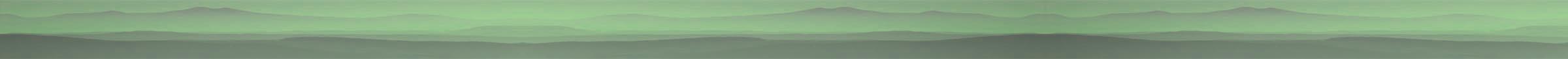 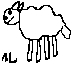 51